WOCHENTAGE
DANI U TJEDNU
Jedan tjedan ima sedam dana.Eine Woche hat sieben Tage.
der Tag, -e – dan

der Wochentag, -e – dan u tjednu

die Woche, -n - tjedan
Dani u tjednu zovu se:Die Wochentage heißen:
ponedjeljakMontag
utorakDienstag
srijedaMittwoch
četvrtakDonnerstag
petakFreitag
subotaSamstag
nedjeljaSonntag
Subota i nedjelja su vikend.Samstag und Sonntag sind das Wochenende.
Koji je danas dan?Welcher Tag ist heute?
Srijeda je.Es ist Mittwoch. Danas je srijeda.Heute ist Mittwoch.
Kada počinje škola?Wann beginnt die Schule?Škola počinje u ponedjeljak.Die Schule beginnt am Montag.
A kada završava škola?Und wann endet die Schule?Reci! Sag es. Am ……..
U bilježnicu napiši datum i prepiši naslov i plan ploče sa zadnje stranice prezentacije!Dovrši odgovor na zadnje pitanje – ne trebaš mi ga slati.Zatim klikni na poveznice u prezentaciji i riješi zadatke o danima. Tamo ćeš čuti i izgovor novih riječi.Ne šalji rješenja igre – sam ih provjeri na kraju igre klikom na plavi gumb!Na kraju svega pošalji na mail da si RIJEŠIO / RIJEŠILA zadatak.
Zadatak WOCHENTAGE 1Za igru na računalu klikni na poveznicu ili je kopiraj i uguglaj:https://learningapps.org/view10693226Za igru na mobitelu očitaj kodpomoću instalirane aplikacije QR Code Reader:
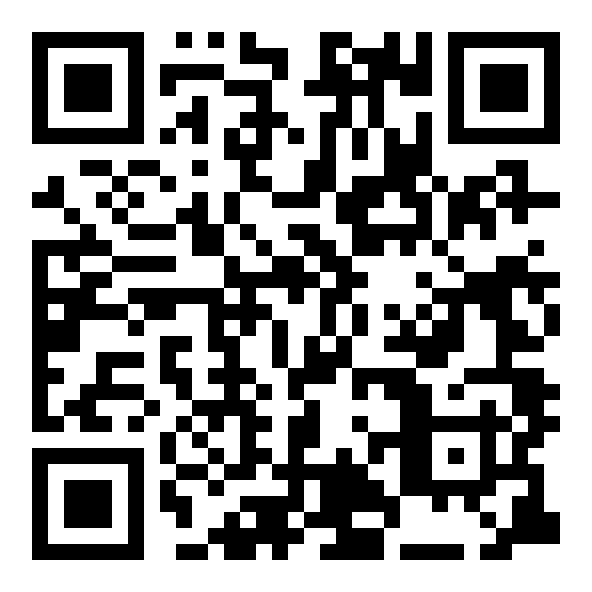 Zadatak WOCHENTAGE 2Za igru na računalu klikni na poveznicu ili je kopiraj i uguglaj:https://learningapps.org/view10693818Za igru na mobitelu očitaj kodpomoću instalirane aplikacije QR Code Reader:
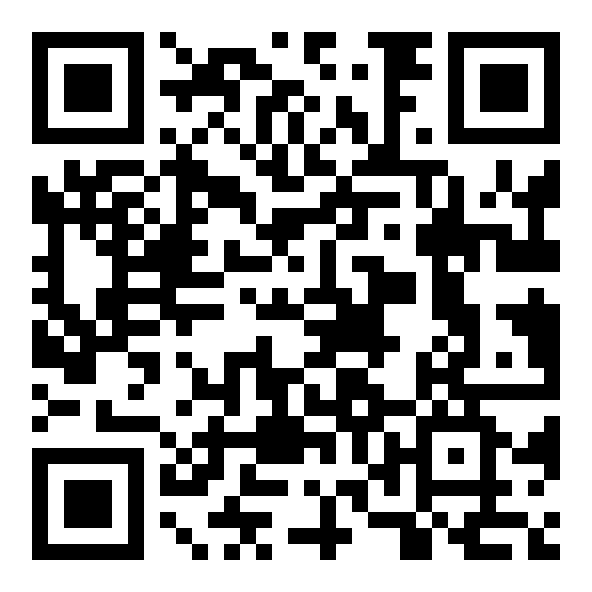 Sada redom naglas nabroji dane u tjednu!Die Wochentage heißen: Montag, ….Na kraju reci što su subota i nedjelja zajedno!
WochentageDani u tjednu
der Tag, -e – dan
der Wochentag, -e – dan u tjednu
die Woche, -n – tjedan

Eine Woche hat sieben Tage: 
1. Montag
2. Dienstag
3. Mittwoch
4. Donnerstag
5. Freitag
6. Samstag
7. Sonntag
Welcher Tag ist heute?
    Koji je danas dan?

    Es ist Mittwoch.
    Heute ist Mittwoch.

Wann beginnt die Schule?
   Am Montag.

Wann endet die Schule?
   Am .....
→   das Wochenende
           – vikend